WRITE A TITLE IN THIS SECTION
活动策划执行方案汇报
By faith I mean a vision of good one cherishes and the enthusiasm that pushes one to seek its fulfillment regardless of obstacles. By faith I By faith I mean a vision of good one cherishes and the enthusiasm that pushes one to seek its fulfillment regardless of obstacles. By faith I
设计师：PPT      部门：招商部
01、活动整体思路
02、活动运作策划
03、现场执行策略
04、预算经费方案及预期
05、应急预案及其他
目录
CONENTS
Geplis dipsam volorib vendian debist lignist quantium temab ium exper
Geplis dipsam volorib vendian debist lignist quantium temab ium exper
Geplis dipsam volorib vendian debist lignist quantium temab ium exper
Geplis dipsam volorib vendian debist lignist quantium temab ium exper
Geplis dipsam volorib vendian debist lignist quantium temab ium exper
活动整体思路
第一部分
添加文字标题一
添加文字标题四
添加文字标题二
添加文字标题五
添加文字标题三
添加文字标题六
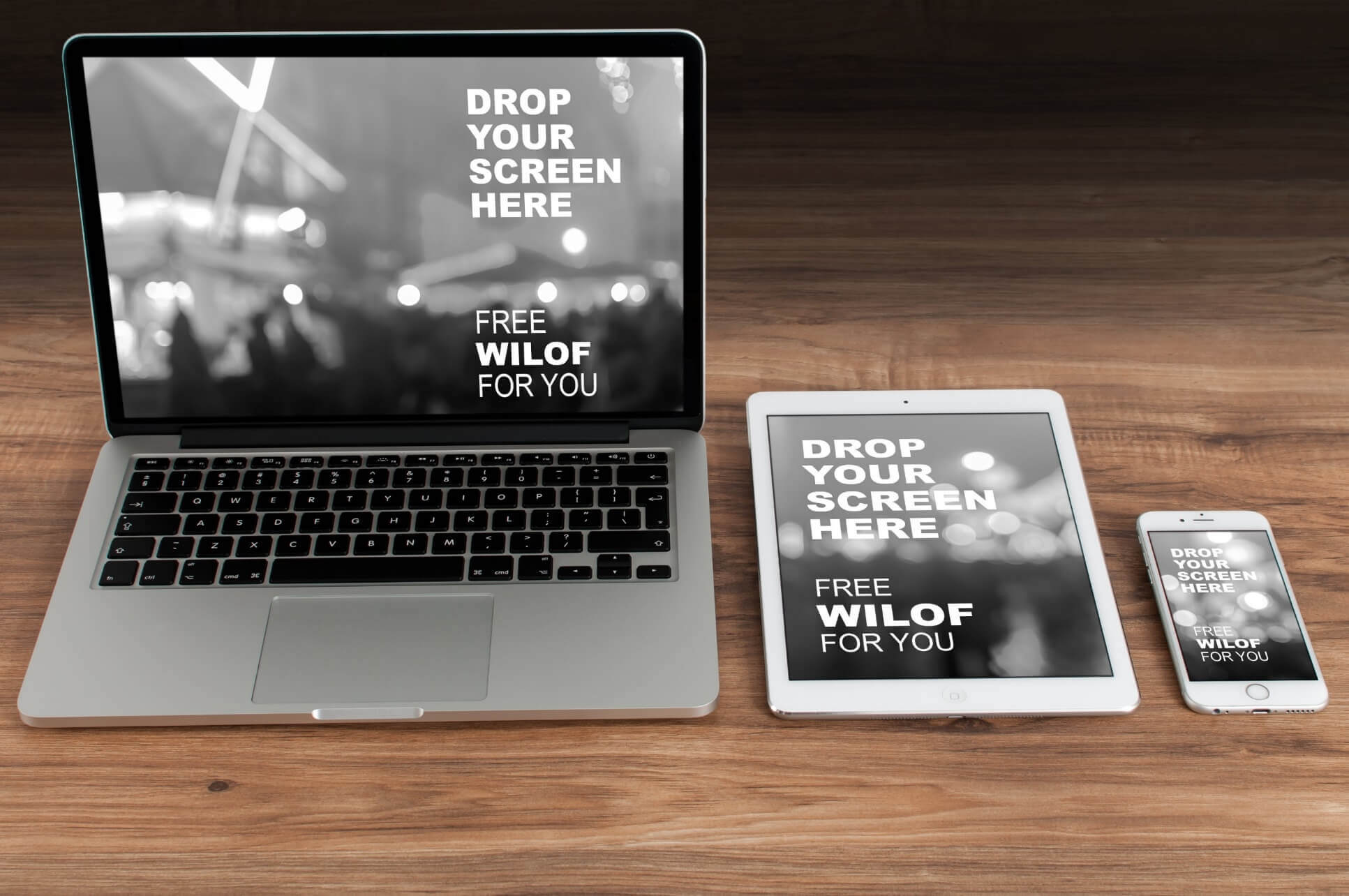 活动的
整体思路
Lorem ipsum dolor sit amet, lacus nulla ac netus nibh aliquet, porttitor ligula justo libero vivamus porttitor dolor, conubia mollit. Sapien nam suspendisse, tincidunt eget ante tincidunt, eros in auctor fringilla praesent at diam. In et quam est eget mi. Pellentesque nunc orci eu enim, eget in fringilla vitae, et eros praesent dolor porttitor. Lacinia lectus nonummy, accumsan mauris in sed justotincidunt,
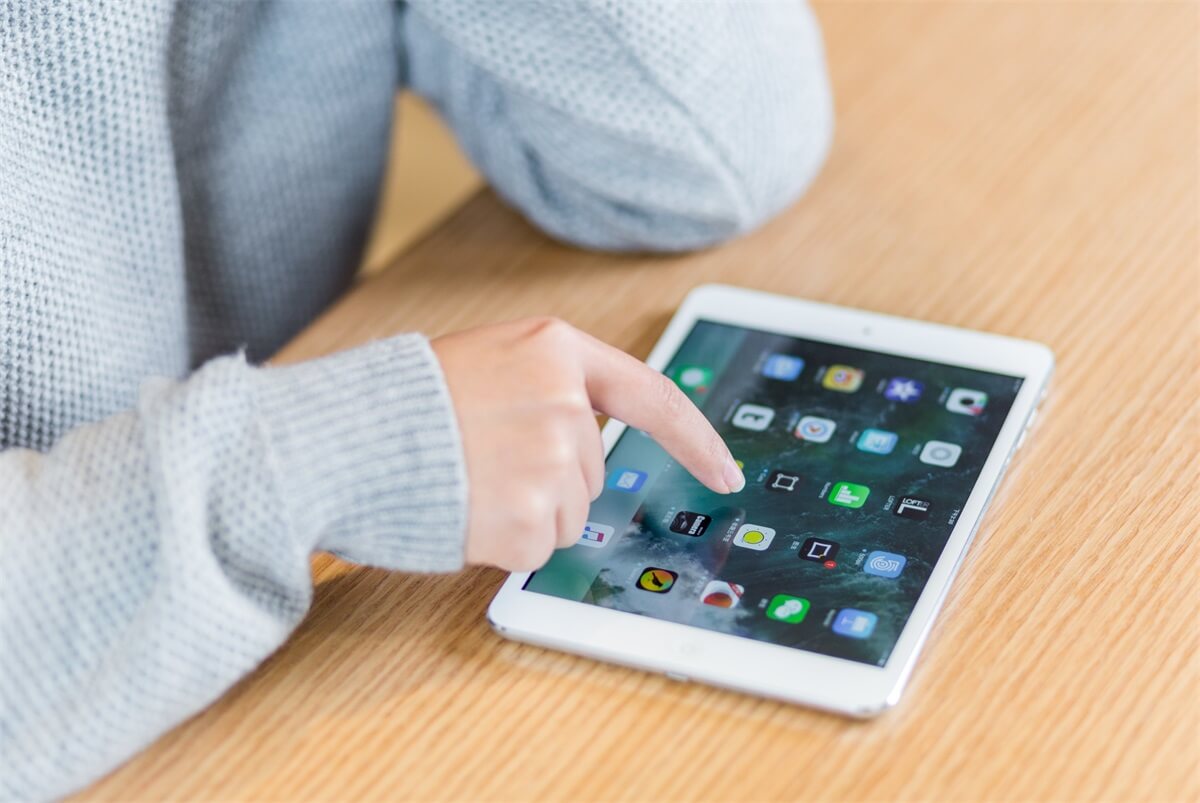 活动主题是什么
Lorem ipsum dolor sit amet, lacus nulla ac netus nibh aliquet
主题
主题
主题
Lorem ipsum dolor sit amet, lacus nulla ac netus nibh aliquet, porttitor ligula justo libero vivamus
Lorem ipsum dolor sit amet, lacus nulla ac netus nibh aliquet, porttitor ligula justo libero vivamus porttitor dolor, conubia mollit. Sapien na
Lorem ipsum dolor sit amet, lacus nulla ac netus nibh aliquet, porttitor ligula justo libero vivamus
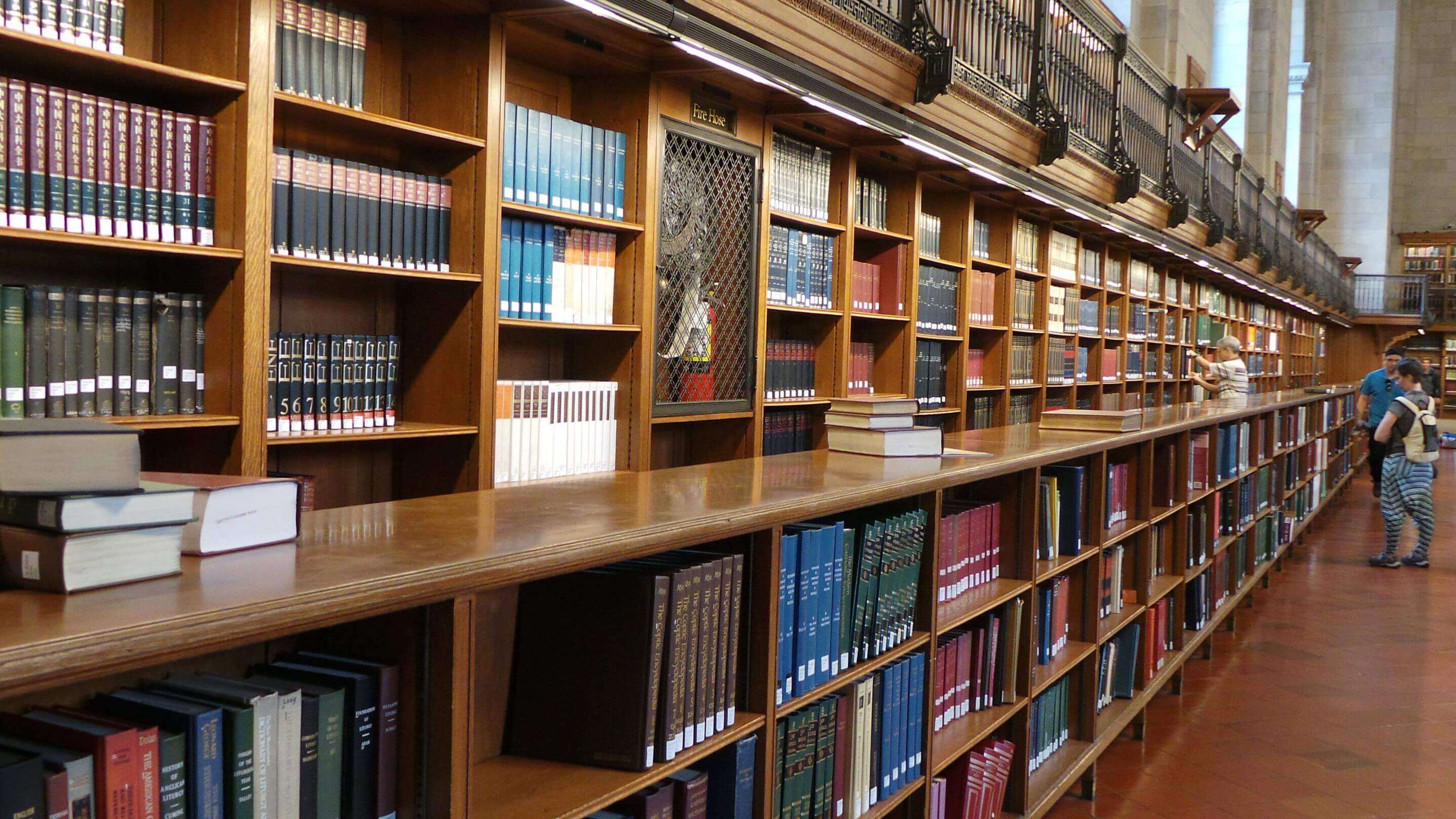 我们的场地布置
WRITE SOMETHING HERE
Investment generally results in acquiring an asset, also called an investment. If the asset is available at a price worth investing, it is normally expected either to generate income, or to appreciate in value, so that it can be sold at a higher price invest Investment generally results results in acquiring an asset also called an investment. If the asset is available at a price worth investing, it is normally expected either to generate income, or to appreciate in value, so that it can be sold investment generally results in acquiring an asset
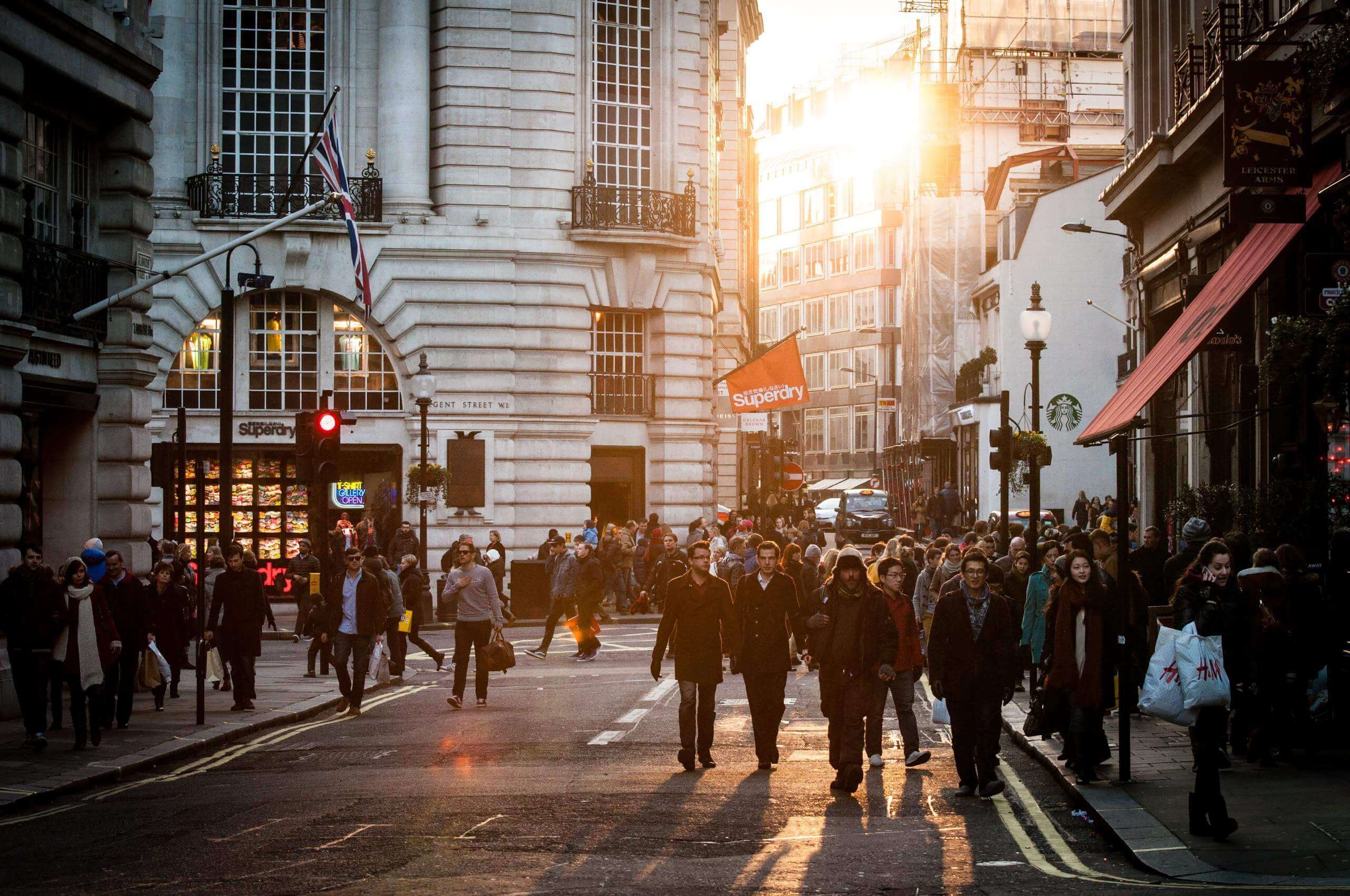 我们的
活动情况
Investment generally results in acquiring an asset, also called an investment. If the asset is available at a price worth investing, it is normally expected either to generate
活动运作策划
第二部分
添加文字标题一
添加文字标题四
添加文字标题二
添加文字标题五
添加文字标题三
添加文字标题六
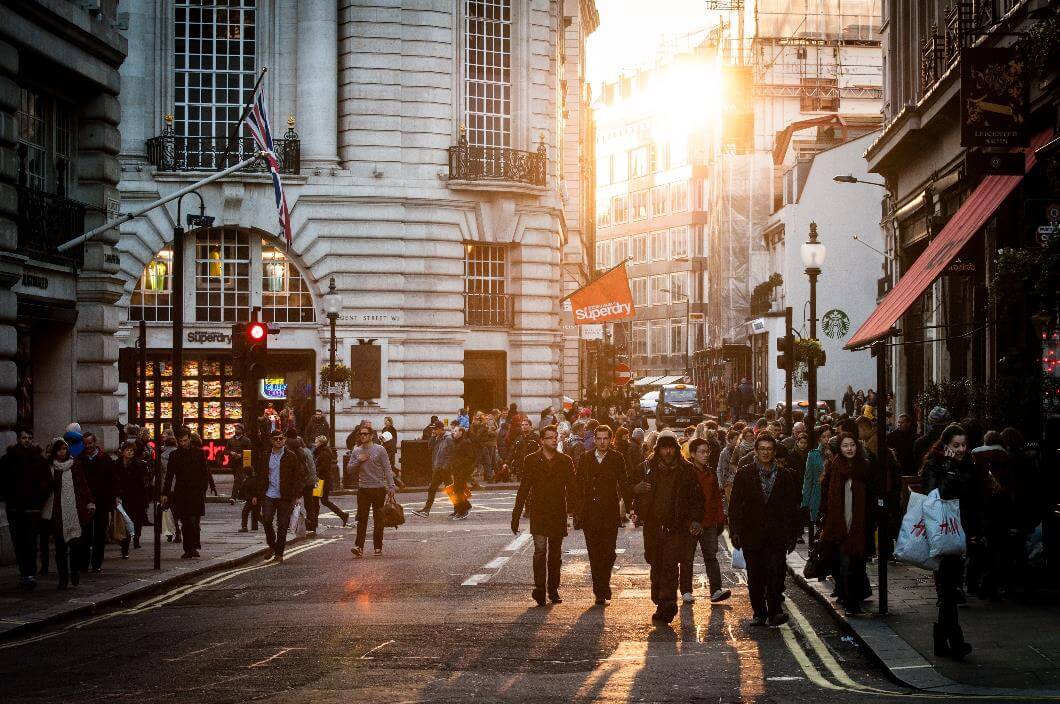 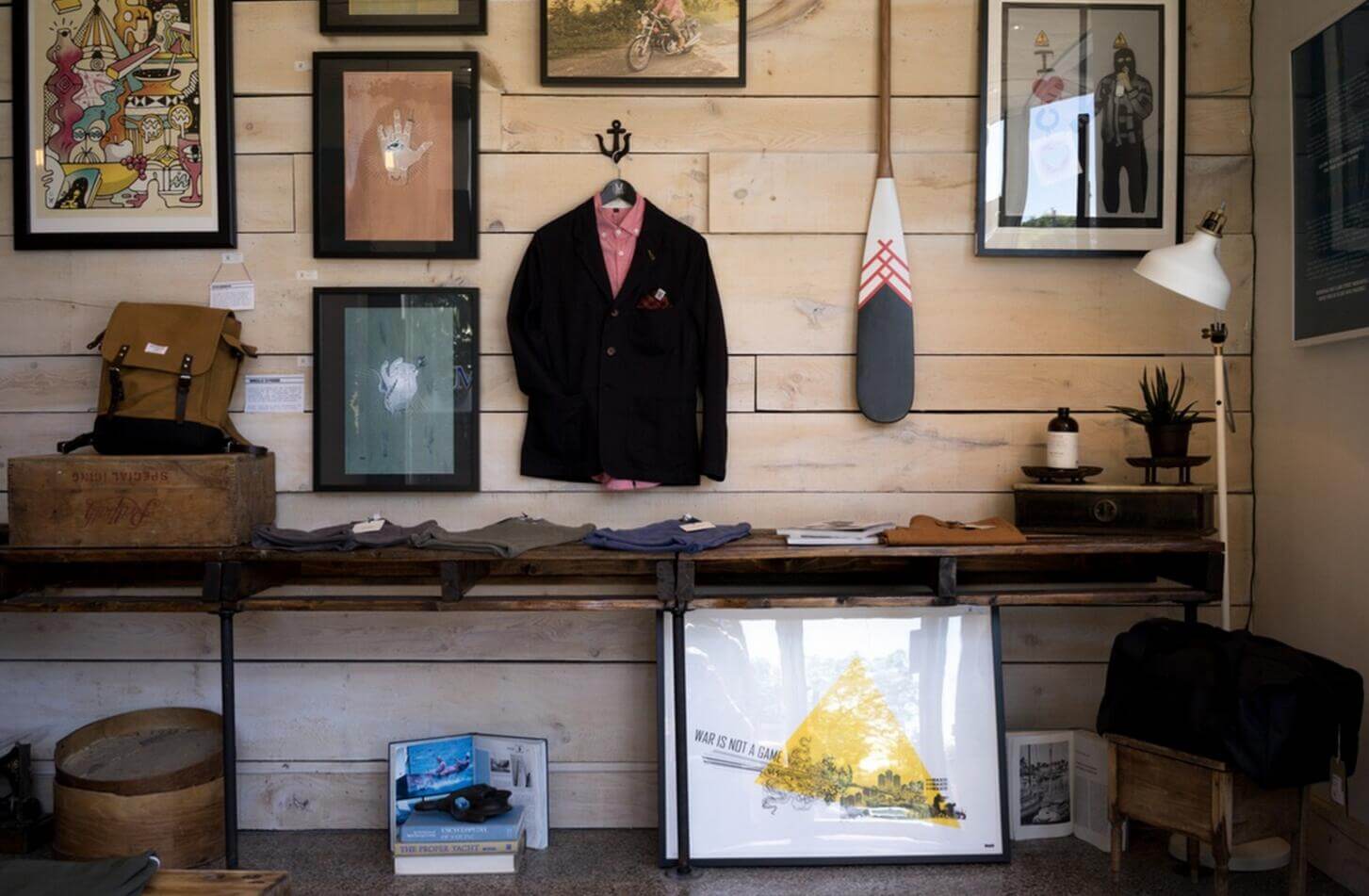 活动策划01
Investment generally results in acquiring an asset, also called an investment. If the asset is available at a price worth investing, it is normally expected
活动策划02
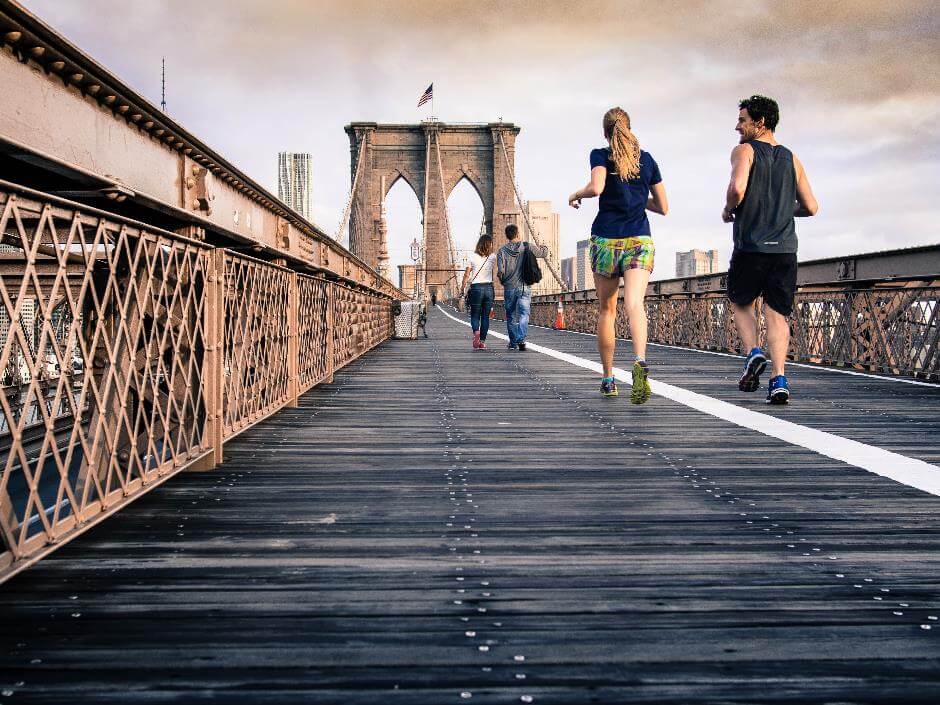 Investment generally results in acquiring an asset, also called an investment. If the asset is available at a price worth investing, it is normally expected
活动策划03
Investment generally results in acquiring an asset, also called an investment. If the asset is available at a price worth investing, it is normally expected
S
W
O
T
活动优势
活动劣势
机会
机遇
Business Plan
Marketing
Strategies
Exclusive Goals
Business Model
TV
Live Media
Devices
Social Media
WordPress
Photoshop
Internet
Great Offers
Do Business
Business Plan
Marketing
Strategies
Exclusive Goals
Business Model
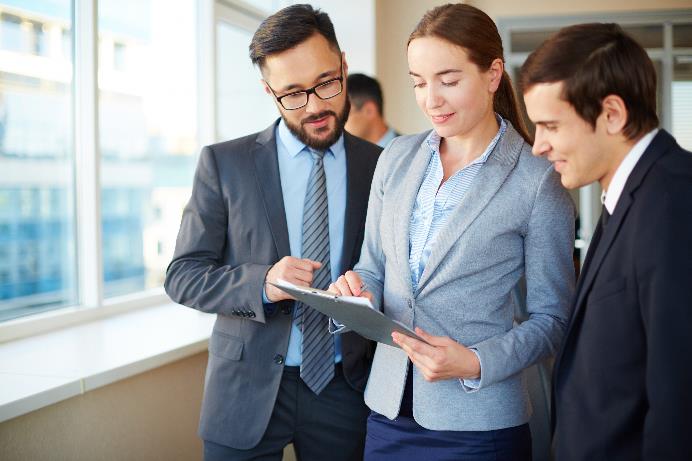 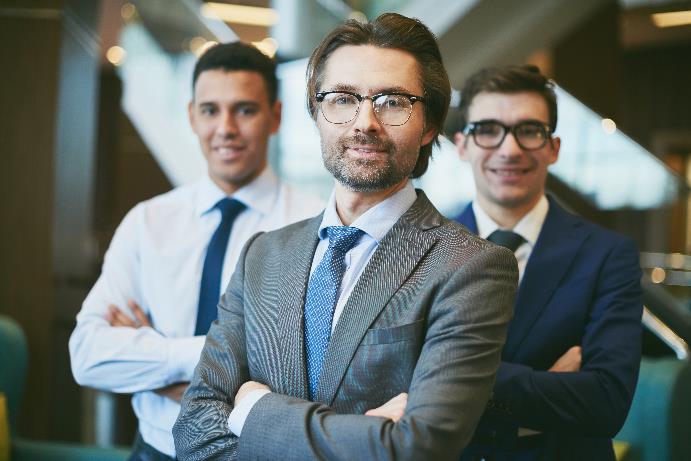 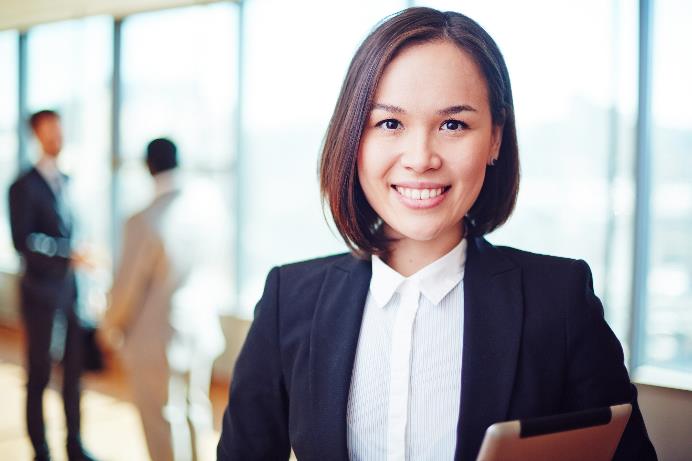 活动策划团队
JOHN DOE
JOHN DOE
JOHN DOE
CEO & FOUNDER
CEO & FOUNDER
CEO & FOUNDER
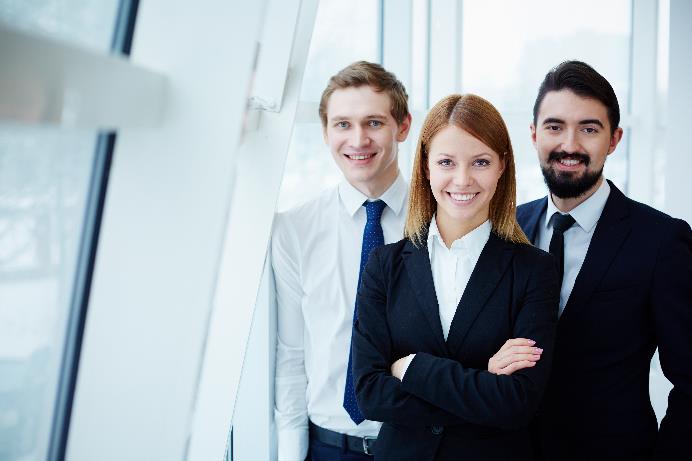 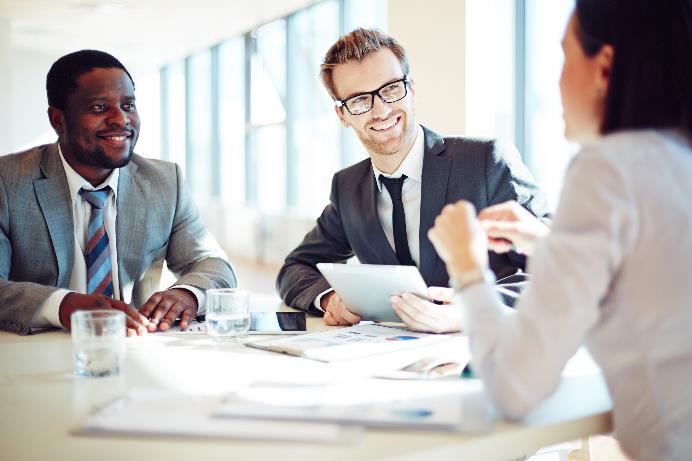 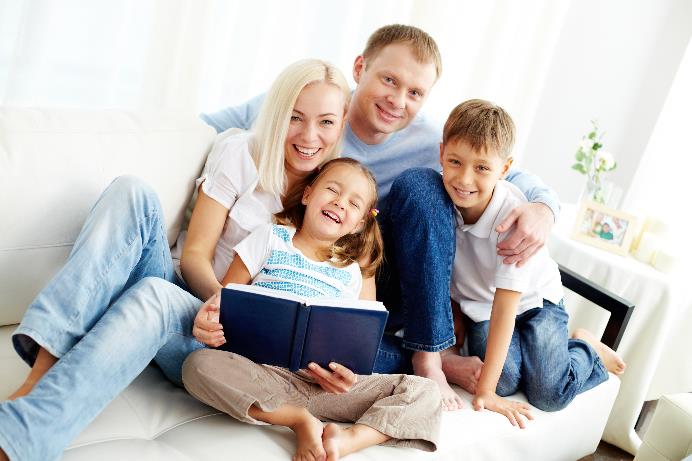 NOW YOU CAN WRITE SOMETHING REALLY
AWESOME IN THIS AREA
JOHN DOE
JOHN DOE
JOHN DOE
CEO & FOUNDER
CEO & FOUNDER
CEO & FOUNDER
Entrepreneurial activities differ substantially depending on the type of organization and creativity. Entrepreneurial activities differ substantially depending on the type of organization and creativity. Entrepreneurial activities differ
LEARN MORE
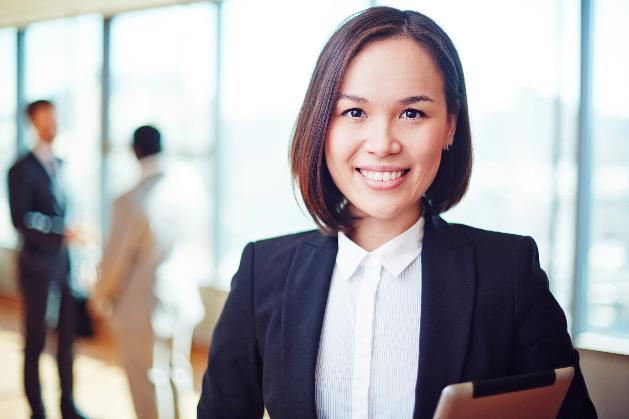 活动策划主管
Investment generally results in acquiring an asset, also called an investment. If the asset is available at a price worth investing, it is normally expected either to generate
JOHN DOE
Investment generally results in acquiring an asset, also called an investment. If the asset is available at a price.

It is normally expected either to generate income, or to appreciate in value, so that it can be sold at a higher price invest Investment
SOCIAL MEDIA
MARKETING
LEADERSHIP
LEARN MORE
现场执行策略
第三部分
添加文字标题一
添加文字标题四
添加文字标题二
添加文字标题五
添加文字标题三
添加文字标题六
现场执行策略
67 %
37 %
50 %
87 %
执行策略01
执行策略02
执行策略03
执行策略04
Investment generally results in acquiring an asset also
Investment generally results in acquiring an asset also
Investment generally results in acquiring an asset also
Investment generally results in acquiring an asset also
现场执行策略
活动参加人员
Also called an investment. If the asset is available at a price worth investing
EUROPE
活动参加人员
AMERICA
Also called an investment. If the asset is available at a price worth investing
活动参加人员
BRAZIL
Also called an investment. If the asset is available at a price worth investing
活动参加人员
Also called an investment. If the asset is available at a price worth investing
活动执行策略
NOW YOU CAN WRITE SOMETHING REALLY
AWESOME IN THIS AREA
Entrepreneurial activities differ substantially depending on the type of organization and creativity. Entrepreneurial activities differ substantially depending on the type of organization and creativity. Entrepreneurial activities differ
WELCOME
活动准备流程
HOME
WRITE
BOX
NOW YOU CAN WRITE SOMETHING REALLY
AWESOME IN THIS AREA
Entrepreneurial activities differ substantially
Entrepreneurial activities differ substantially
Entrepreneurial activities differ substantially
Entrepreneurial activities differ substantially depending on the type of organization and creativity. Entrepreneurial activities differ substantially depending on the type of organization and creativity. Entrepreneurial activities differ
KEY
TEAM
TEAM
Entrepreneurial activities differ substantially
Entrepreneurial activities differ substantially
Entrepreneurial activities differ substantially
LEARN MORE
预算经费及方案
第四部分
添加文字标题一
添加文字标题四
添加文字标题二
添加文字标题五
添加文字标题三
添加文字标题六
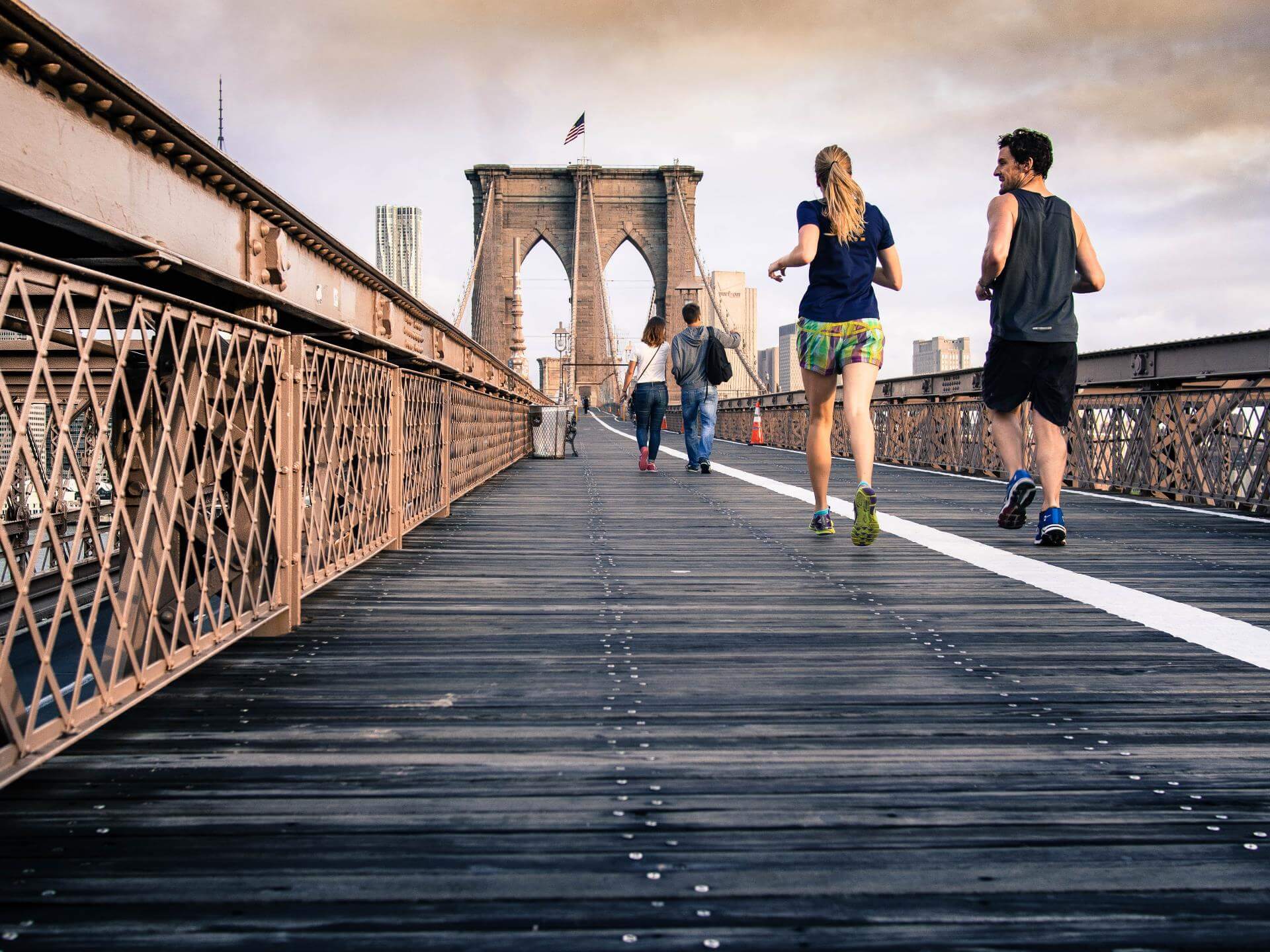 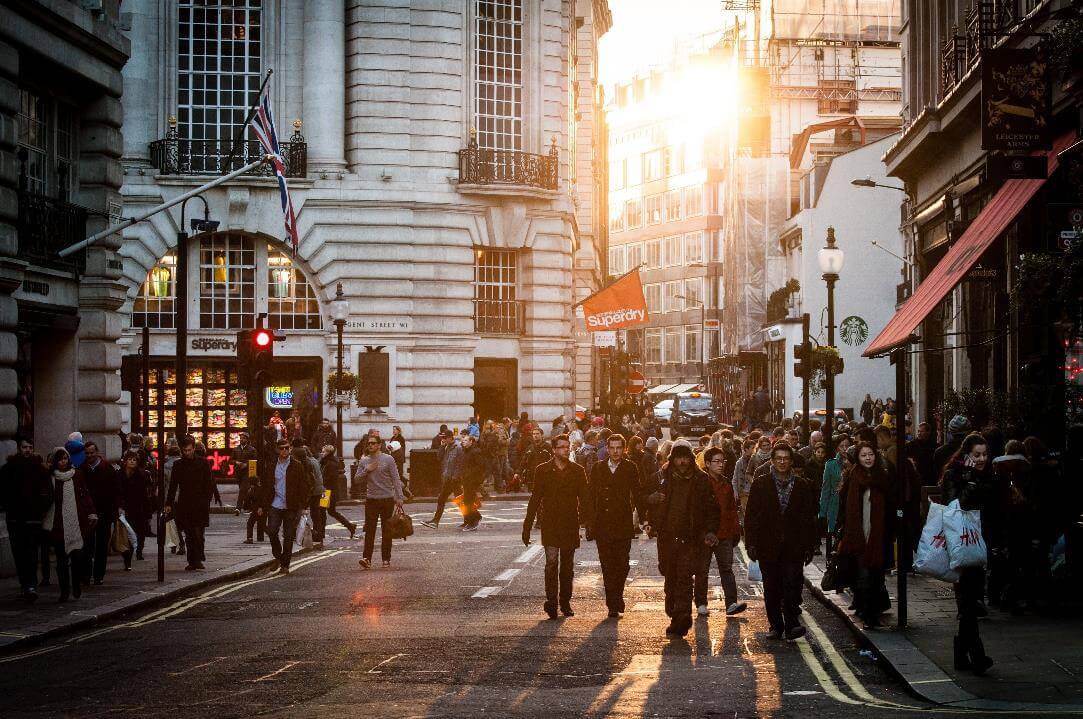 预算02
Entrepreneurial activities differ substantially depending on the type.
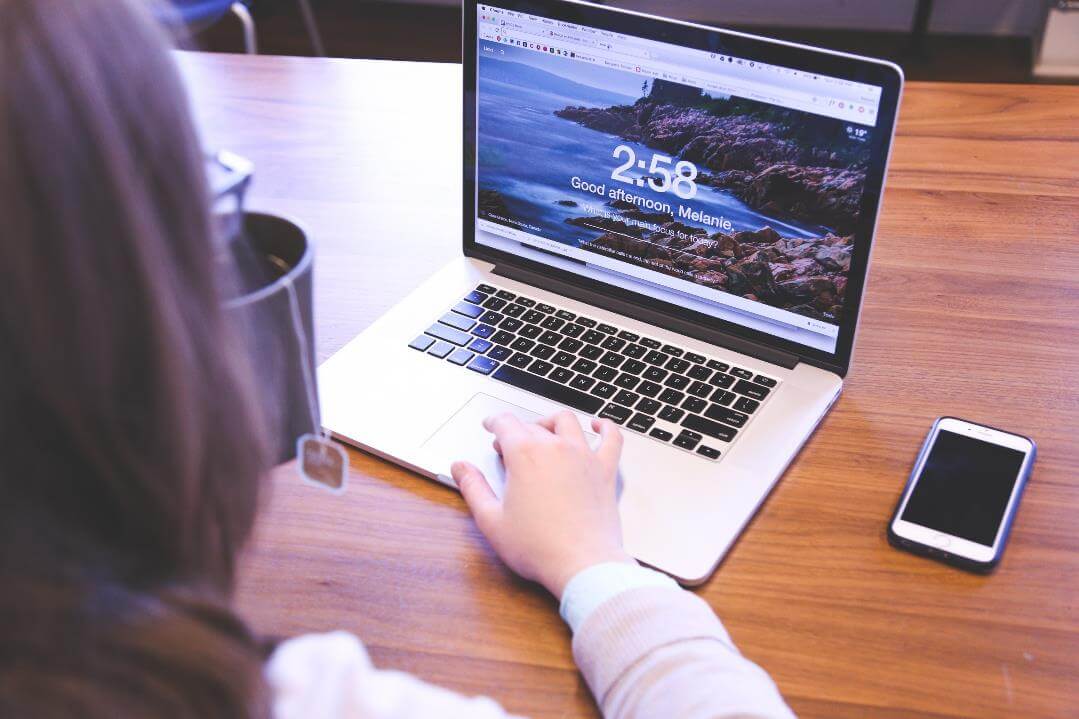 预算01
Entrepreneurial activities differ substantially depending on the type.
活动方案
SERVICE
SERVICE
There are many variations of passages
There are many variations of passages of Lorem Ipsum available, but the have suffered alteration in some  form, by humour, or randomized have suffered alteration in some  form, by humour, or randomized，There are
SERVICE
Subtitle Here
Lorem ipsum dolor sit amet anything about him
Subtitle Here
Lorem ipsum dolor sit amet anything about him
SERVICE
Subtitle Here
Lorem ipsum dolor sit amet anything about him
Subtitle Here
Lorem ipsum dolor sit amet anything about him
应急预案及其他
第五部分
添加文字标题一
添加文字标题四
添加文字标题二
添加文字标题五
添加文字标题三
添加文字标题六
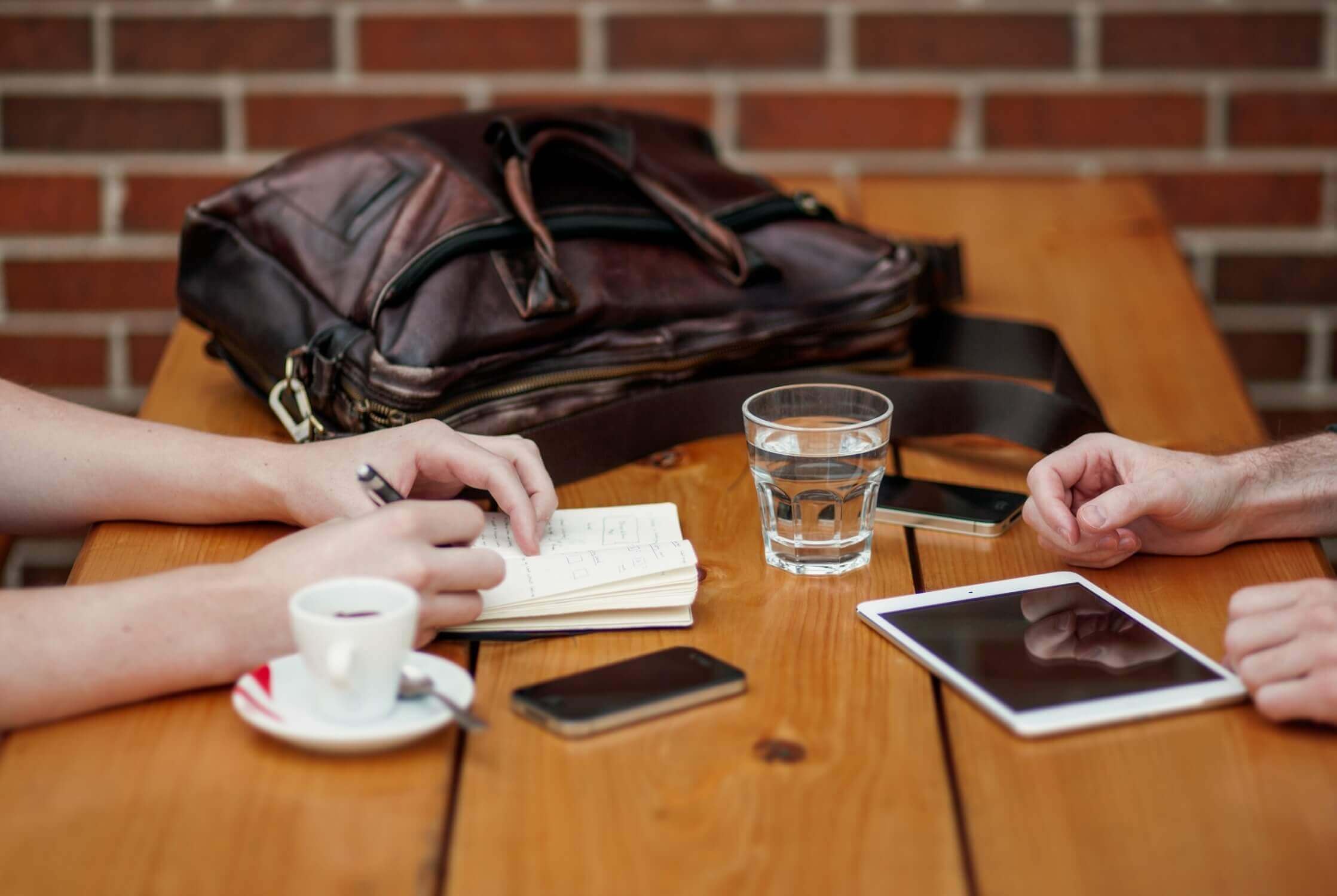 预案01
Ut et pulvinar odio. Nam condimentum nisl at ante euismod else. Nulla facilisi. Vestibulum tempus
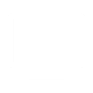 预案02
Ut et pulvinar odio. Nam condimentum nisl at ante euismod else. Nulla facilisi. Vestibulum tempus
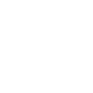 预案03
Ut et pulvinar odio. Nam condimentum nisl at ante euismod else. Nulla facilisi. Vestibulum tempus
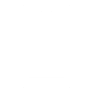 预算经费及方案
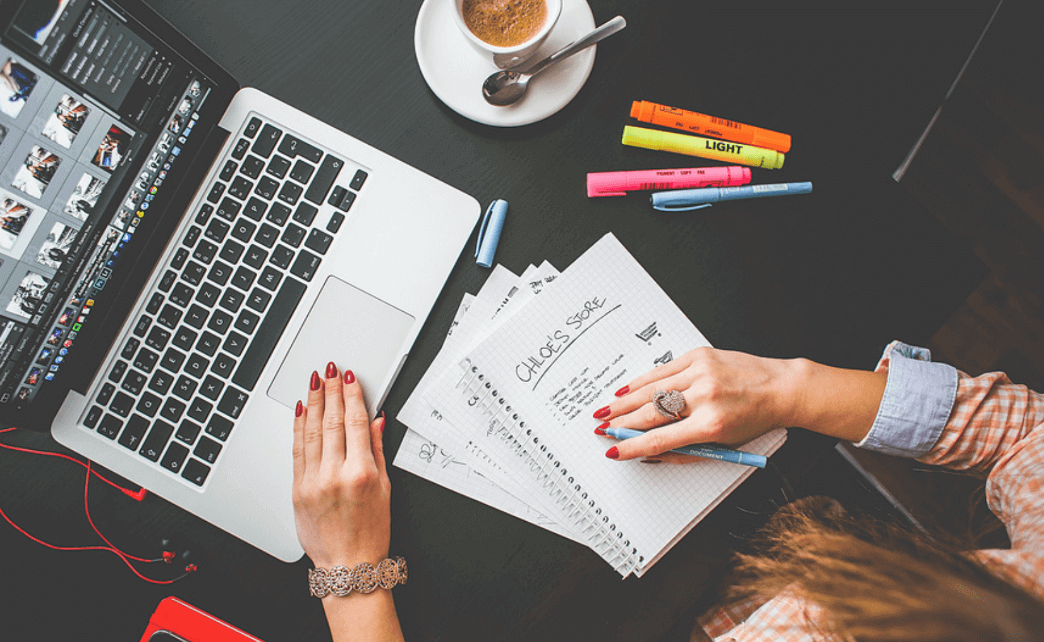 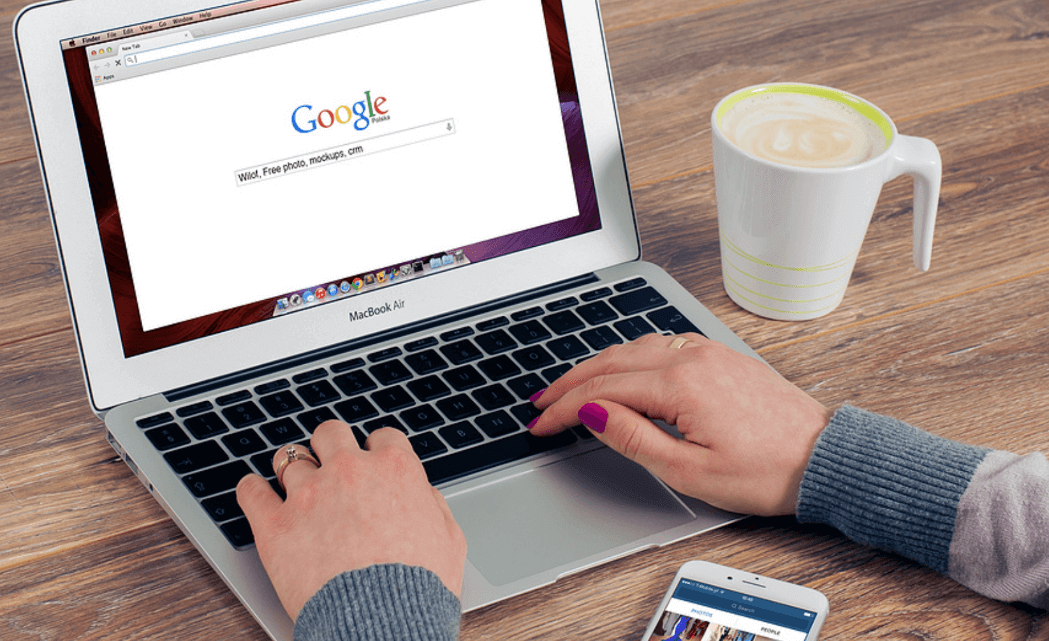 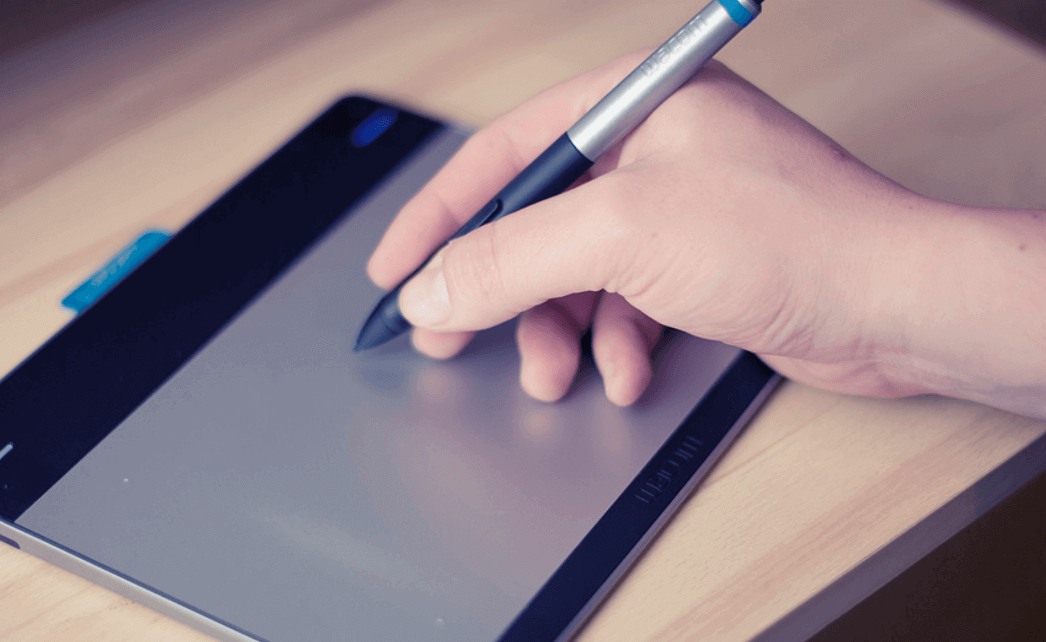 预算经费
预算经费
预算经费
Frequently, your initial font choice is taken out of your awesome hands also we are companies
Frequently, your initial font choice is taken out of your awesome hands also we are companies
Frequently, your initial font choice is taken out of your awesome hands also we are companies
其他
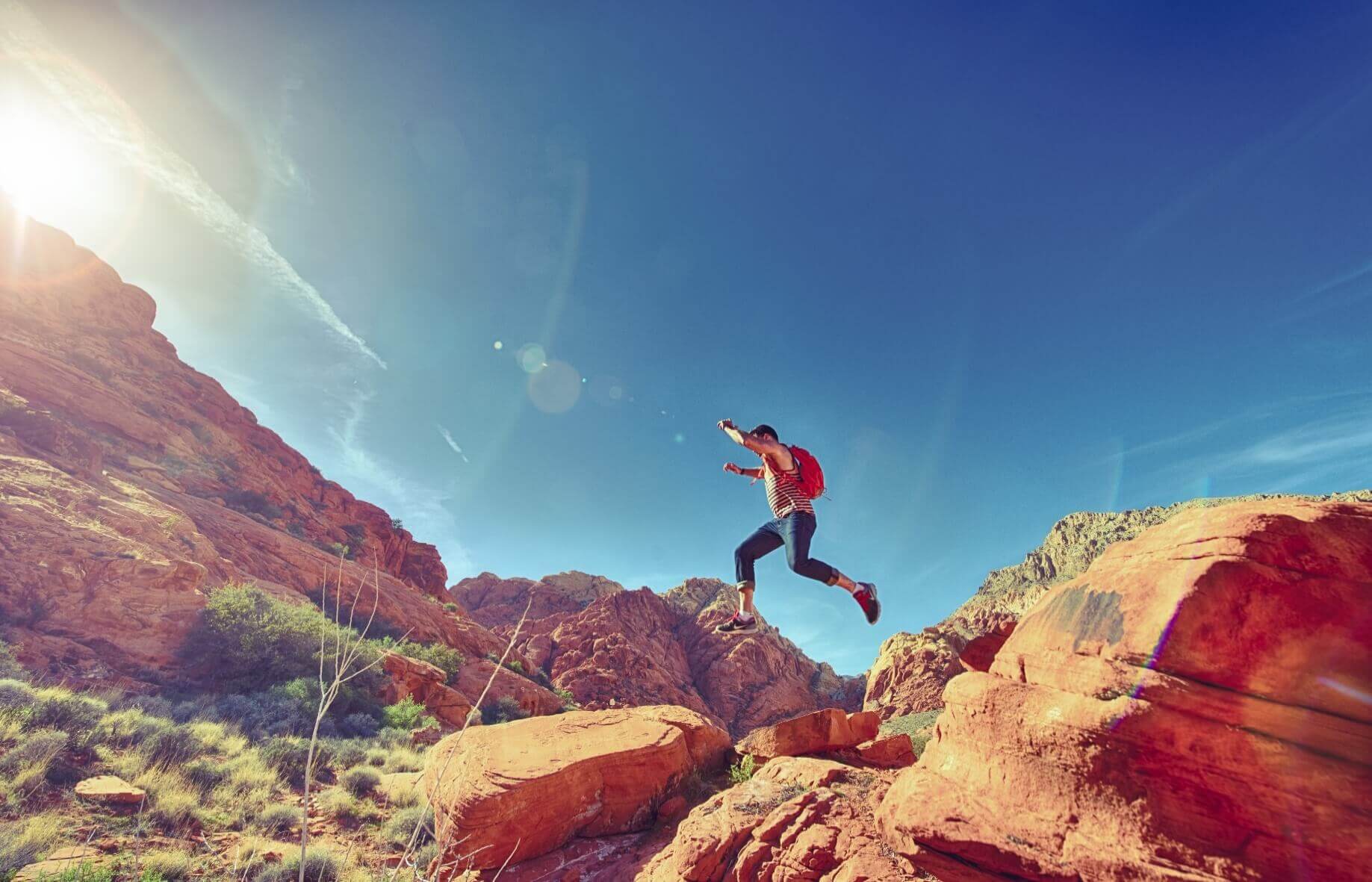 01
02
03
其他问题

Lorem ipsum dolor sit amet business requires patience and
其他问题

Lorem ipsum dolor sit amet business requires patience and
其他问题

Lorem ipsum dolor sit amet business requires patience and
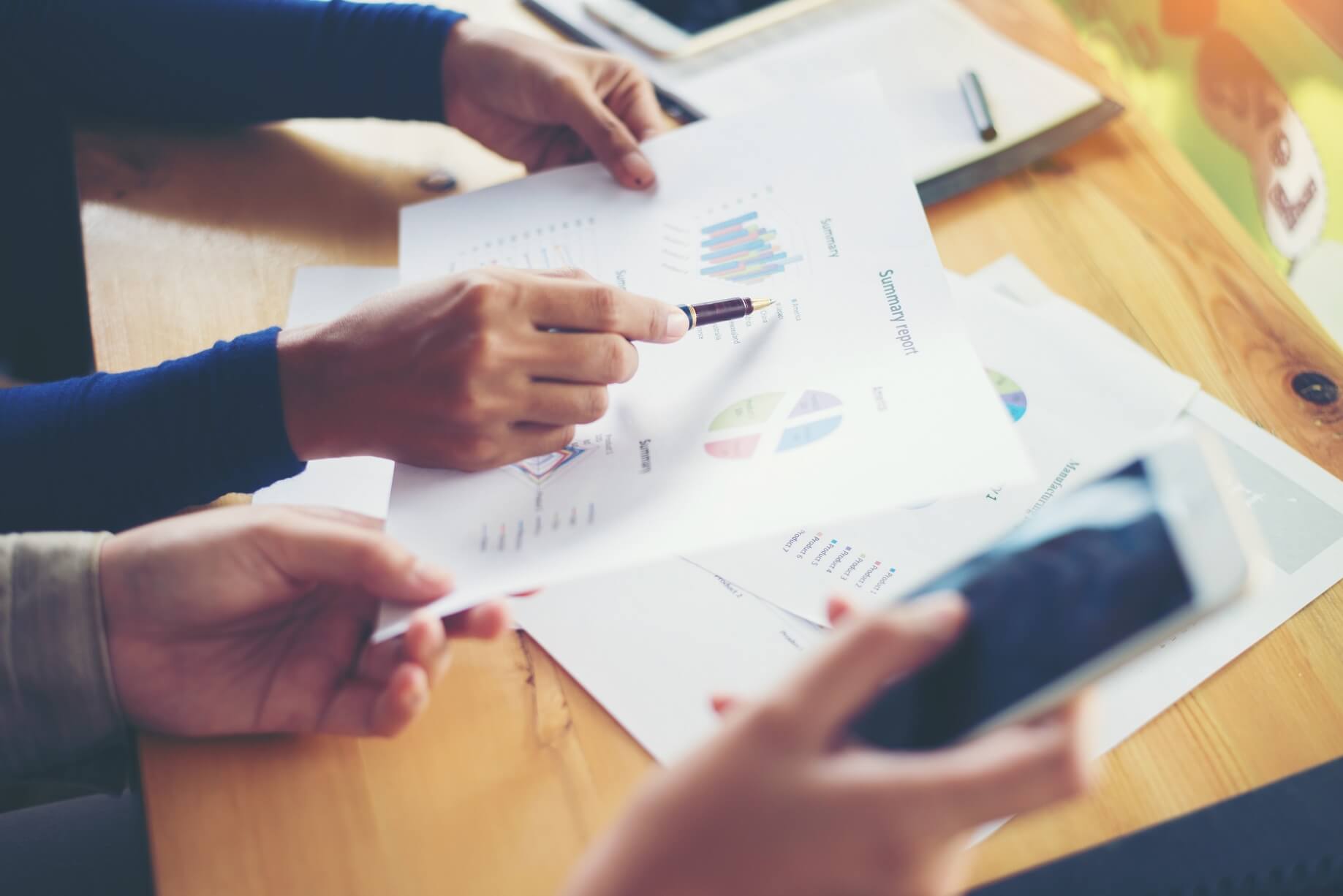 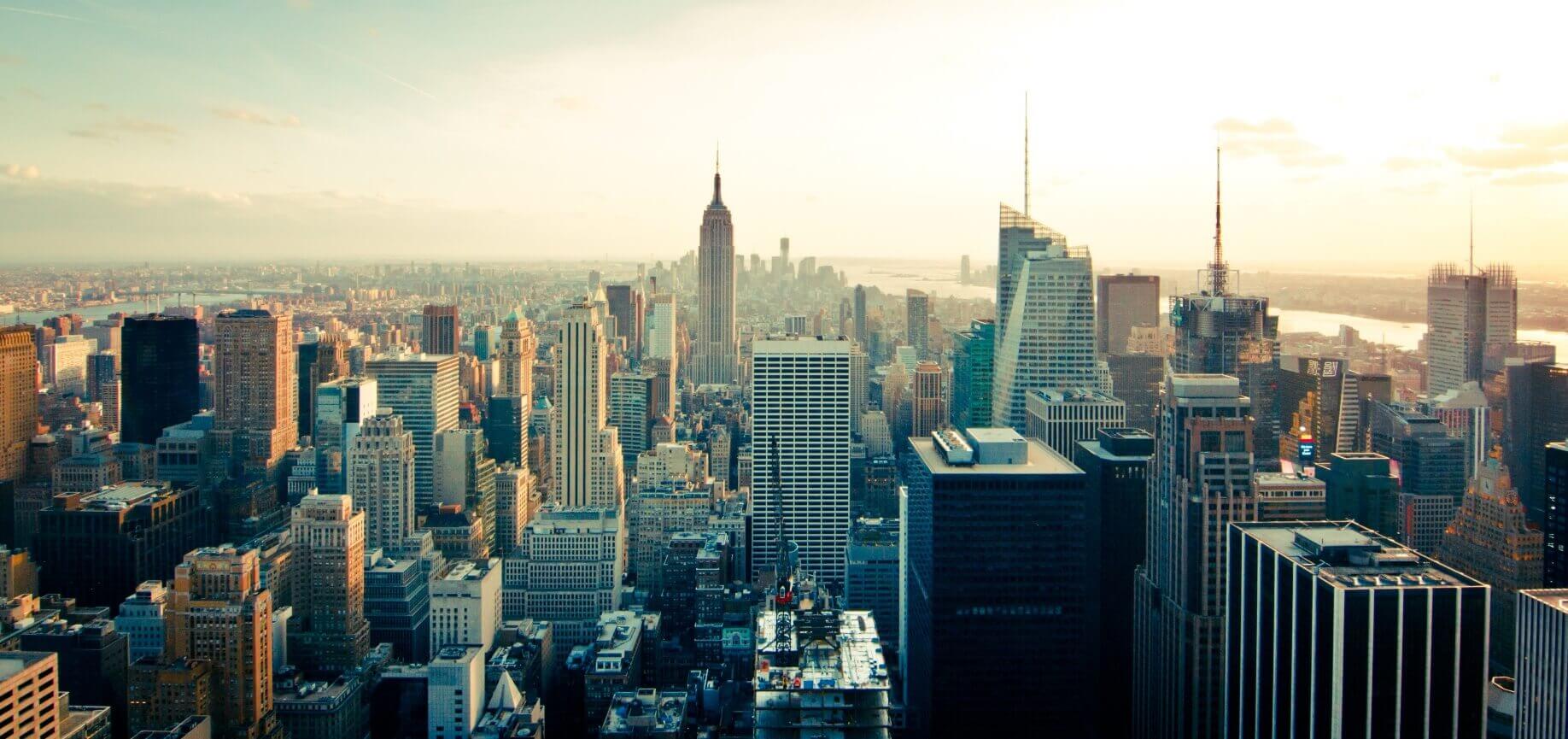 WRITE A TITLE IN THIS SECTION
谢谢您的欣赏
By faith I mean a vision of good one cherishes and the enthusiasm that pushes one to seek its fulfillment regardless of obstacles. By faith I By faith I mean a vision of good one cherishes and the enthusiasm that pushes one to seek its fulfillment regardless of obstacles. By faith I
设计师：优品PPT      部门：招商部